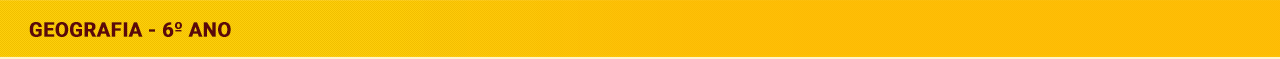 A Geografia e o
espaço geográfico
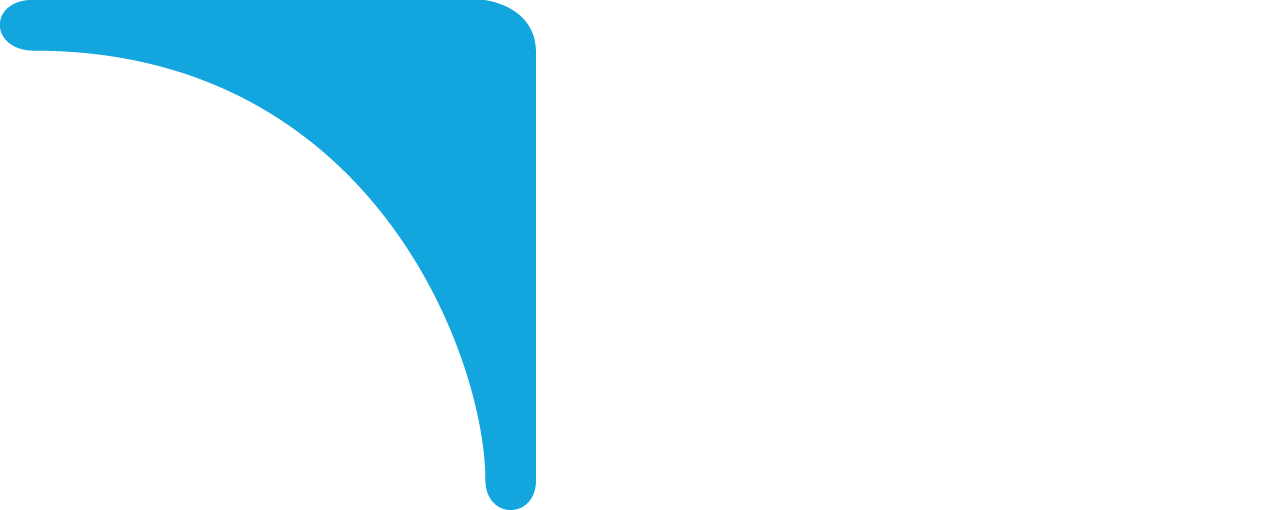 1
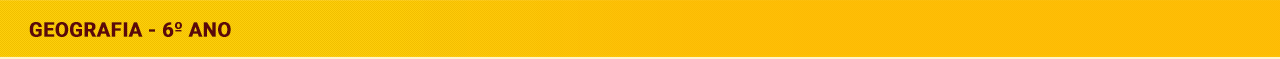 Espaço geográfico


Ao estudar Geografia, analisamos o espaço geográfico. 


O espaço geográfico compreende todos os espaços da superfície
terrestre que o ser humano ocupa e transforma direta ou indiretamente por meio de sua relação com a natureza e com outros humanos.
O espaço geográfico é dinâmico e muda o tempo todo, porque seres humanos e natureza interagem a todo momento.
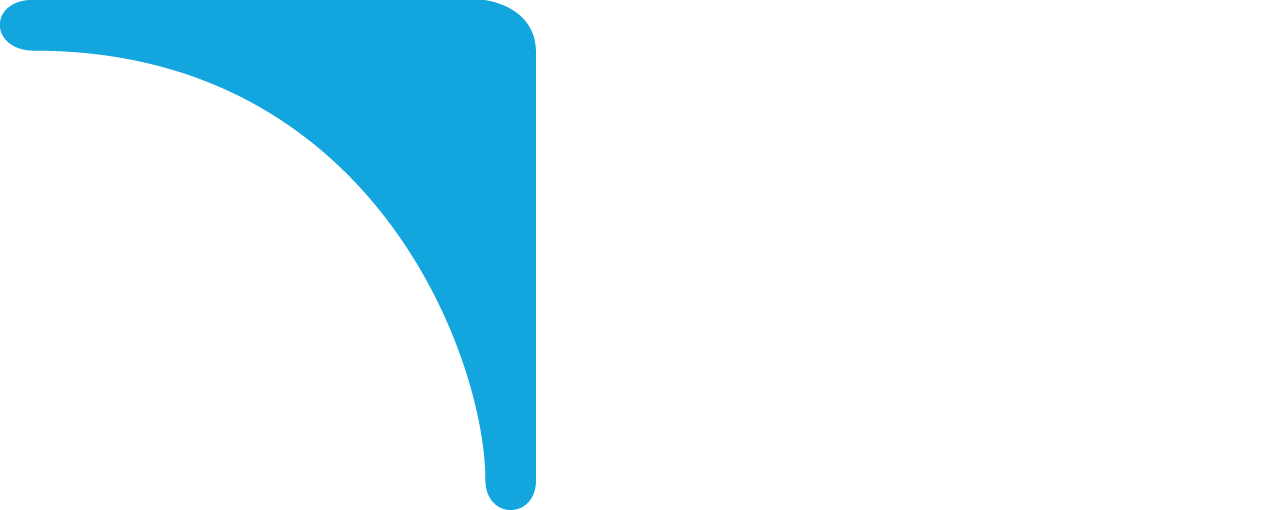 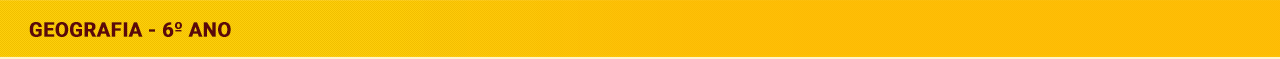 Lugar


No dia a dia, temos contato com diversos lugares.É possível ter:

	contato direto; 	como a moradia, a escola ou o clube. 

	contato indireto;	lugares situados em outros 	municípios, estados ou em outros países.
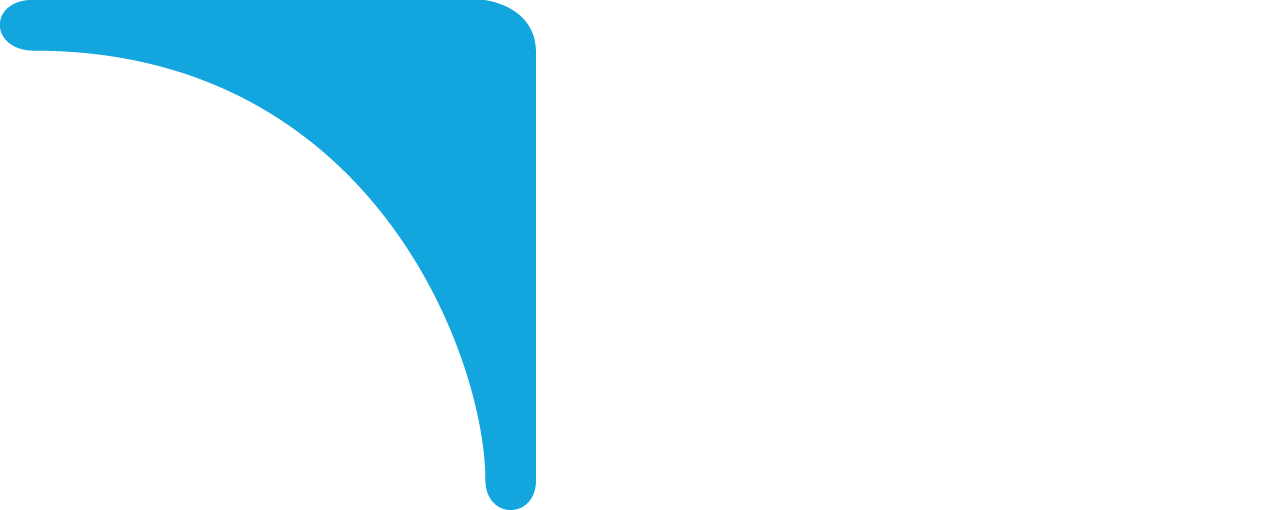 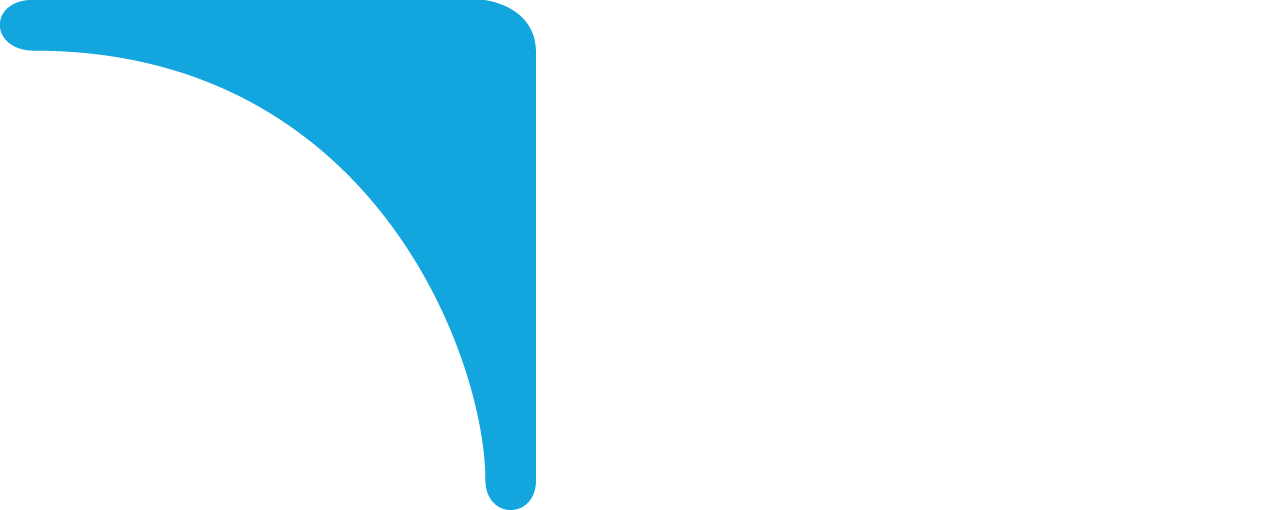 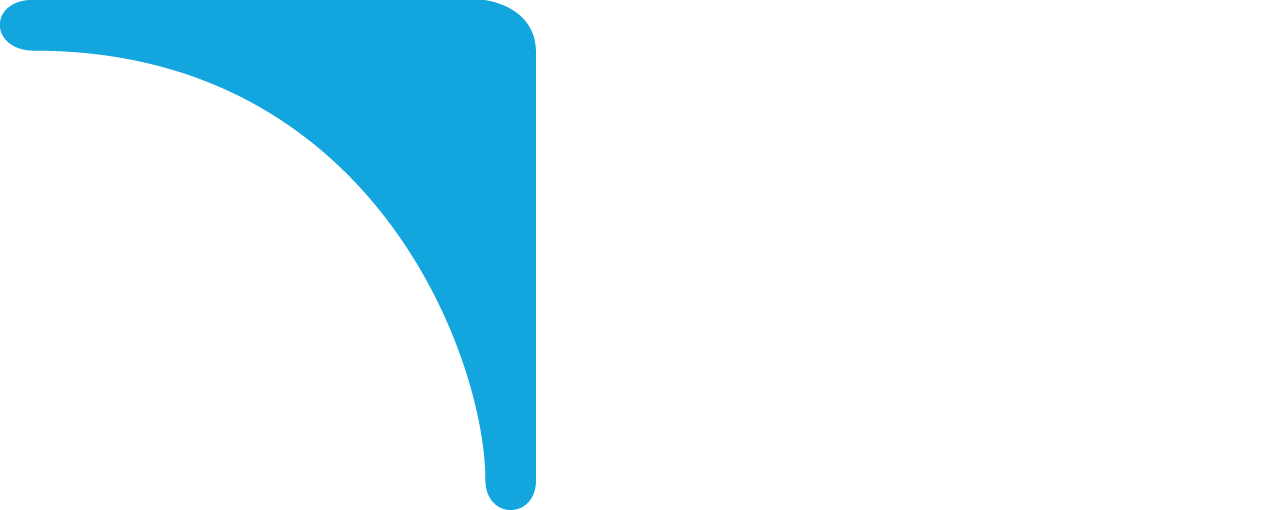 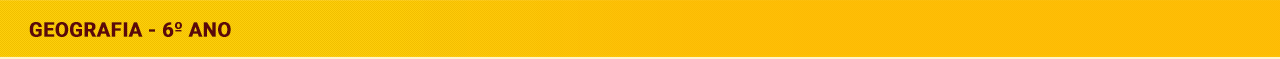 Paisagem


Paisagem é tudo aquilo que vemos
em determinado lugar,
em dado momento, e algumas
de suas características também são percebidas por meio de sons, odores e movimentos.
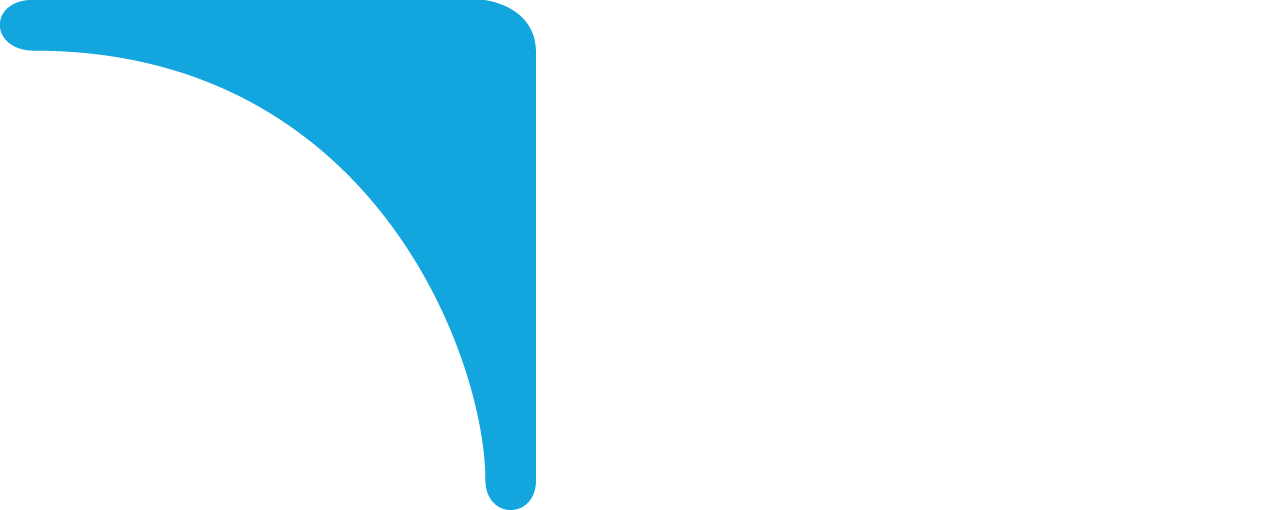 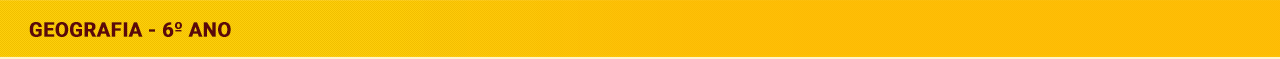 Paisagem
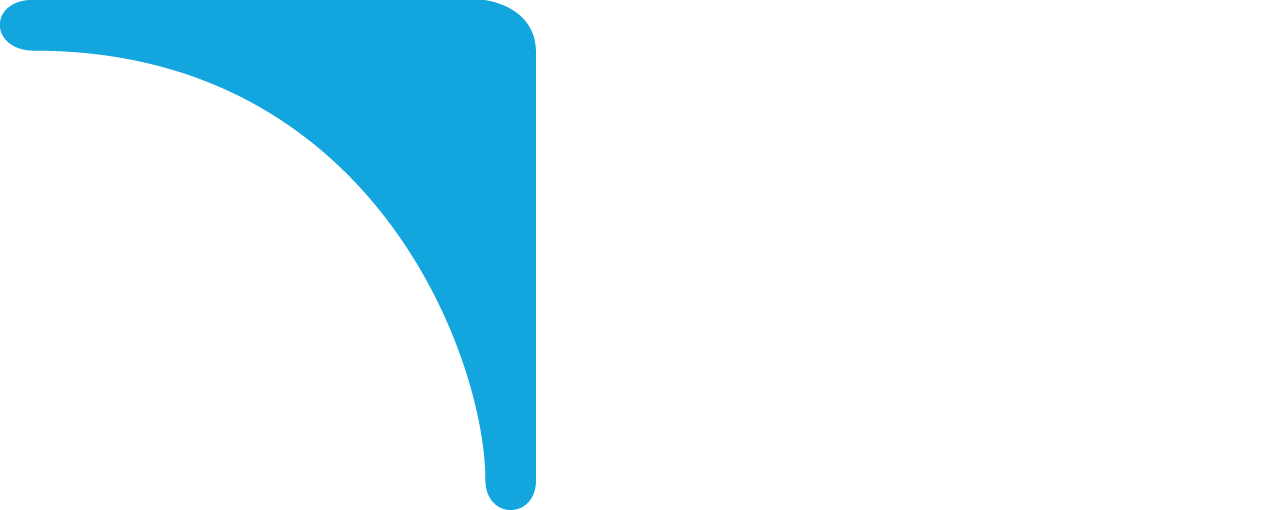 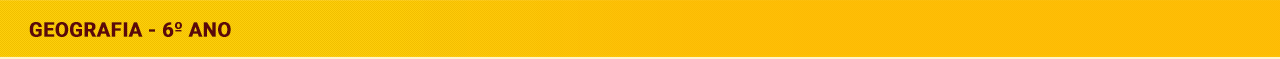 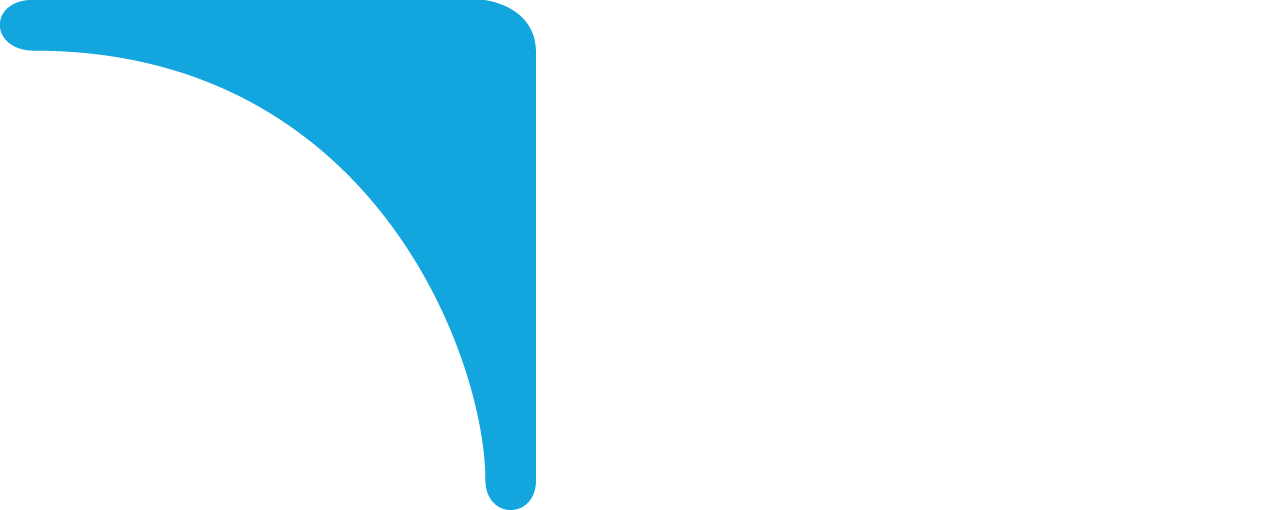 Paisagem
As paisagens são transformadas pelas ações da natureza e dos seres humanos ao longo do tempo.
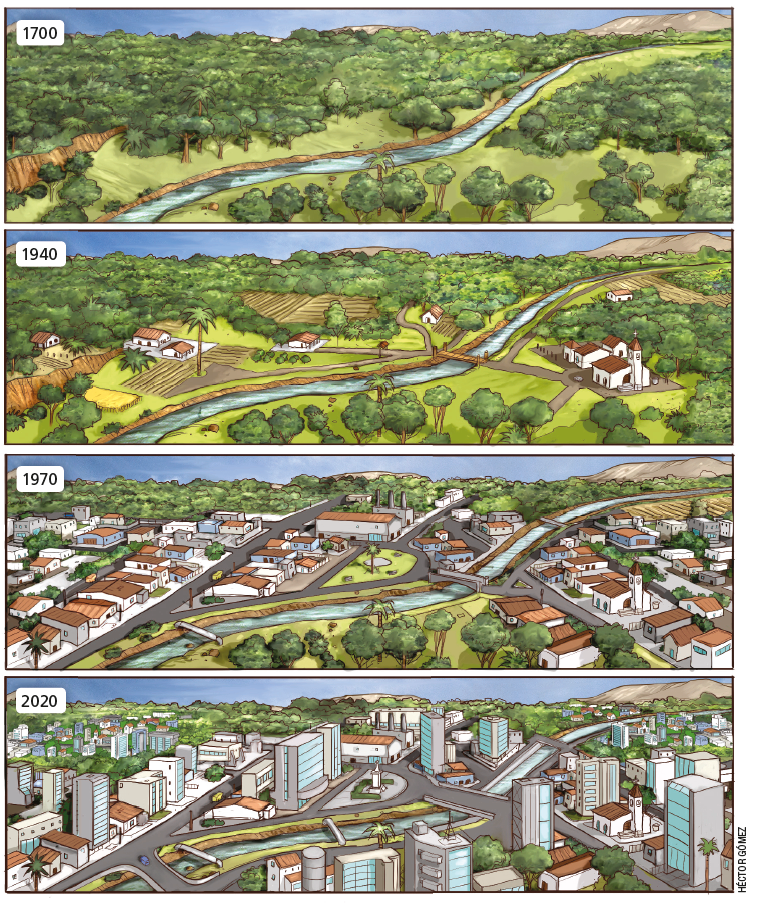 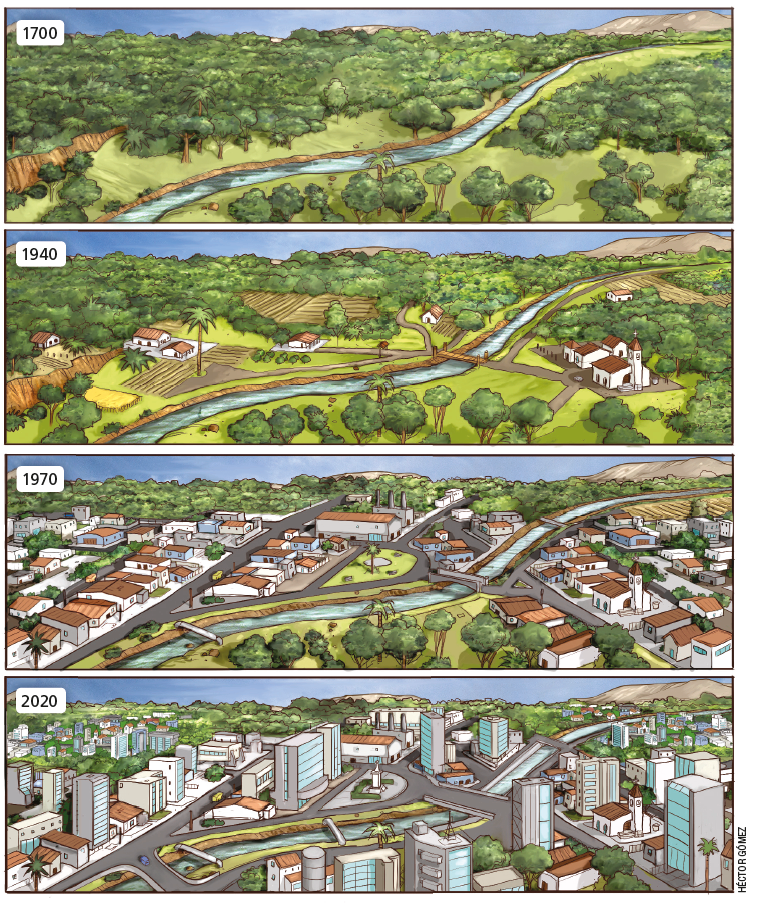 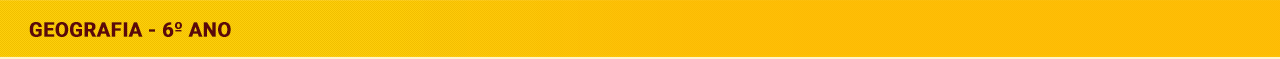 Orientação no espaço
geográfico pelo Sol 

A observação do movimento aparente do Sol foi
uma das primeiras formas de orientação utilizadas 
pelos seres humanos. Por causa do movimento de rotação da Terra, vemos o Sol, pela manhã, 
de um lado e, à tarde, do lado oposto. Com base
nessa observação, o Sol passou a ser utilizado como 
referência para determinar as direções cardeais:

• leste 
• oeste  
• norte 
• sul
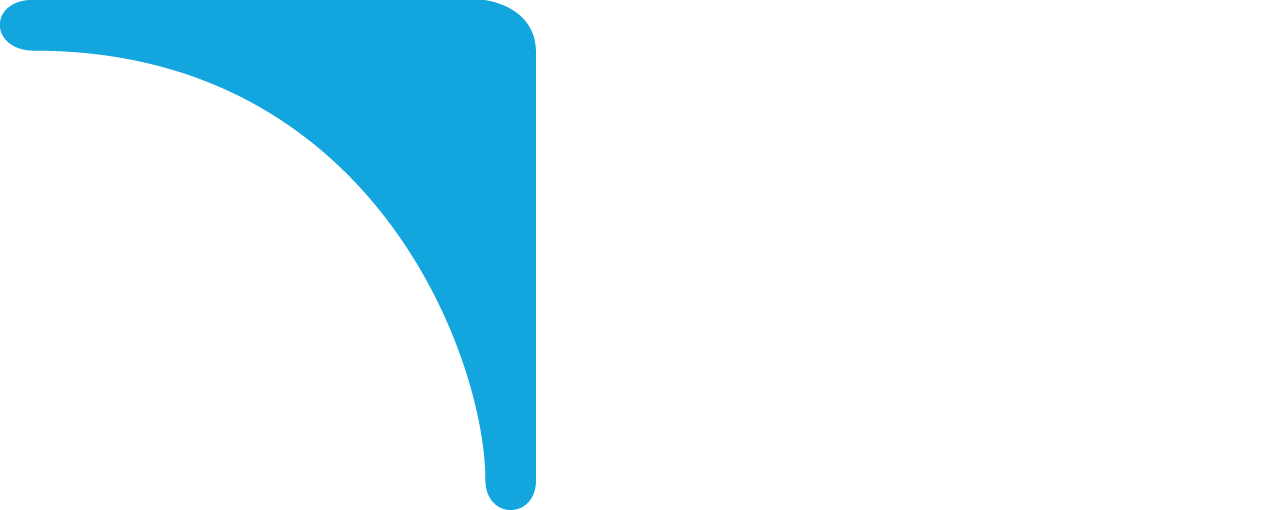 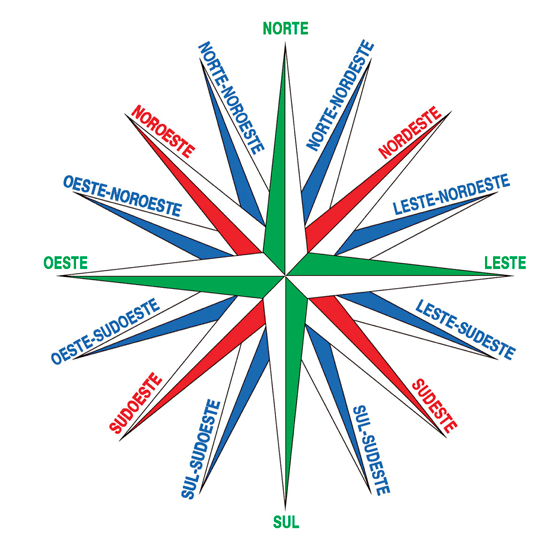 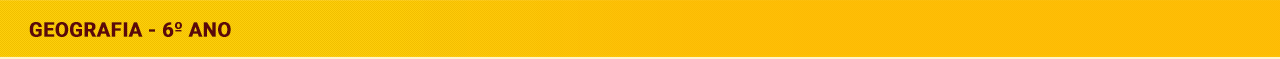 Orientação no espaço por coordenadas geográficas
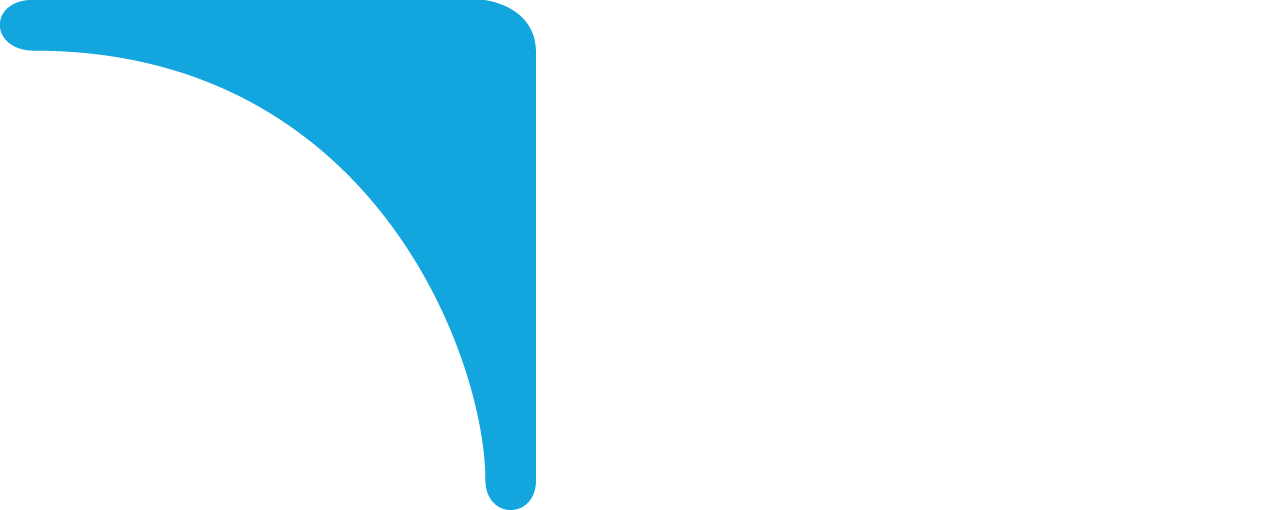 A coordenada geográfica 
de um ponto da superfície terrestre é determinada pelo cruzamento de um paralelo
com um meridiano. 
Os paralelos indicam
a latitude e os meridianos indicam a longitude.
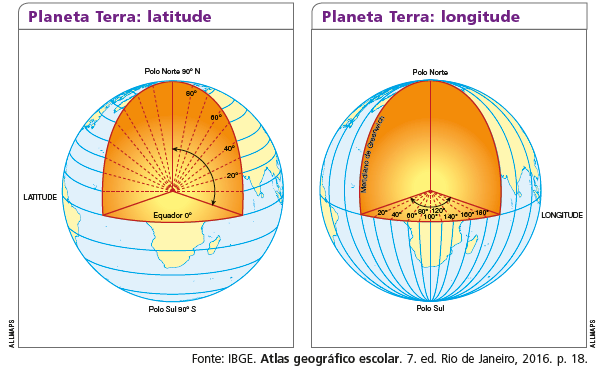 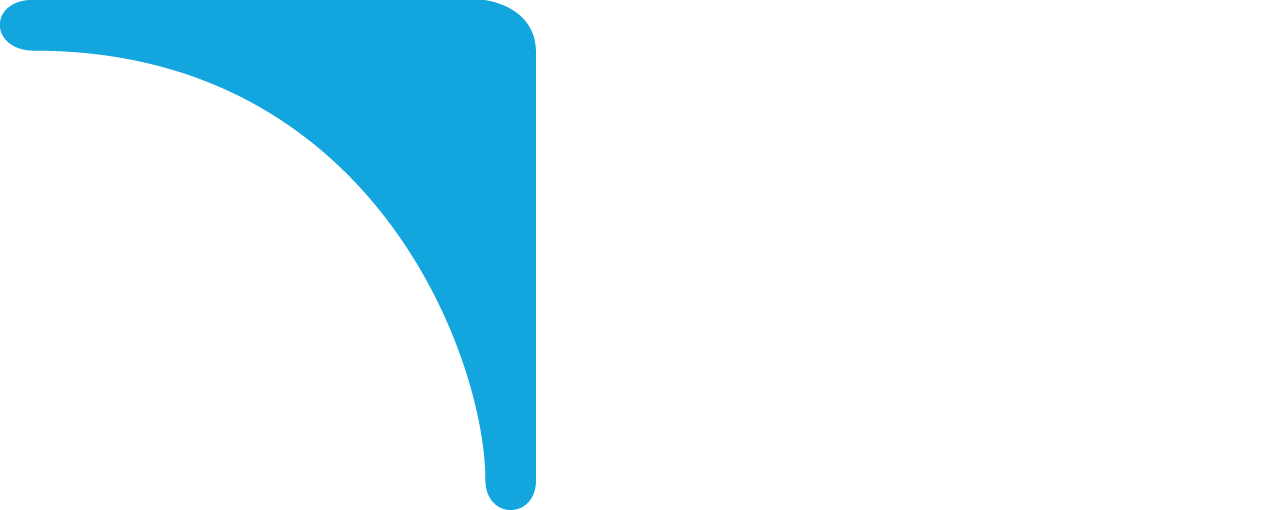